Lecture 05Lifetimes and Memory
CS211 – Fundamentals of Computer Programming II
Branden Ghena – Fall 2021
Slides adapted from:Jesse Tov, Vincent St-Amour
Administrivia
Be sure to list your partner in Gradescope (if any)
Otherwise, we’re going to end up accusing you of cheating
Because your code is going to match perfectly…

Once you’re partnered on Gradescope, only one of you needs to submit

You might need to mark your partner each time you submit?
Not sure

Quiz at the end of class today
I’ll stop at 1:30ish
2
Successful homework pattern
Submit to Gradescope often
There is no penalty for doing so
Make sure it at least compiles locally first

Check your results on Gradescope

Write local tests that duplicate the Gradescope ones

Revise your code so the tests pass
Use printf() to help you debug!

Submit to Gradescope again and repeat
3
Example Gradescope output
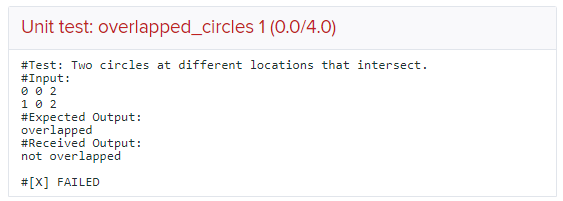 Failure is that Expected and Received Output did not match

You can duplicate this test locally, which is easier to fix!
Create a new test that runs overlapped_circles() on {0,0,2} and {1,0,2}
4
Be sure to actually test your code locally
Just running make compiles and runs tests

I’ll recompile my code every few lines
That way there are never too many bugs to fix at once

Then I make sure that I’m passing all the tests before uploading
And I add new tests whenever I see something weird I’m failing on Gradescope
5
Today’s Goals
Continue examples of Strings, Arrays, and Pointers
Explain AddressSanitizer errors you’ll get when working with them

Discuss variable lifetimes: when is a variable no longer valid

Understand memory and C memory layout
The basis for pointers and variable lifetimes
6
Getting the code for today
cd ~/cs211/lec/		(or wherever you put stuff)
tar -xkvf ~cs211/lec/05_lifetime_memory.tgz
cd 05_lifetime_memory/
7
Outline
Strings
Arguments to main
Address Sanitizer
Variable Lifetimes
Memory
8
Strings in C
C strings are arrays of characters, ending with a null terminator
Null terminator: ‘\0’ character, which is the integer value zero
No relation to NULL pointers

String literals in code are arrays of characters
And a ‘\0’ is placed at the end of them automatically

“Hello!\n”
MUST use double quotes in C when referring to strings
9
Working with strings
const char* phrase = “The cake is a lie”;
printf(“%s\n”, phrase);  	  // prints “The cake is a lie\n”
printf(“%c\n”, phrase[0]); // prints “T\n”

char letter = phrase[2];
10
const_strings.c
String literals cannot be modified
const in C marks a variable as constant (a.k.a. immutable)
Example:
const int x = 5;
x++;	// Compilation error!

String literals in C are of type const char*

const char* mystr = “Hello!\n”;
mystr[1] = ‘B’;  // Compilation error!

Just removing the “const” will result in a runtime crash instead…
11
Making modifiable strings
mutable_strings.c
Two options
Create a new character array with enough room for the stringand then copy over characters from the string literal
Need to be sure to copy over the ‘\0’ for it to be a valid string!
Initialize an array with a string literal

char mystr[] = “abc”;

Creates a character array of length 4 (‘a’, ‘b’, ‘c’, and ‘\0’)
12
The null terminator marks the end of the string
So, strings are arrays of characters
And there’s no way to know the length of an array in C
So how does printf know when to stop printing characters?

It looks for the null terminator!
13
Iterating through a string
string_print.c
void print_string_chars(char* string) {
  for (size_t i=0; string[i] != ‘\0’; i++) {
    printf(“String[%d] = ‘%c’\n”, i, string[i]);
  }
}

Note that we didn’t need a length this time!
Just iterate until you find the null terminator
14
A note on writing meaningful code
Technically, NULL pointers and null terminators are both implemented as a value zero (on any modern system)
false is implemented as zero as well
So, technically, you could use any to mean any

But humans will be the ones reading your code
NULL ‘\0’, 0, and false all have different meanings

NULL means pointers
‘\0’ means the end of strings
false means a Boolean value
0 means a number
Use the one that is appropriate to the situation!
15
C has a library for working with strings
#include <string.h>

https://www.cplusplus.com/reference/cstring/
Particularly useful:

strlen() finds the length of a string (not including null terminator)
strcpy() copies the characters of a string
strcmp() compares two strings to determine alphabetic order
Note: you cannot compare two strings with ==
That would just check if the pointers are the same
16
Outline
Strings
Arguments to main
Address Sanitizer
Variable Lifetimes
Memory
17
Real signature for main
The real signature for main() is:
	int main(int argc, char* argv[]);

argc – the number of strings in argv (length of argv)
argv – an array of strings (array of char*)
The first string is the name of the program itself
The remaining strings are the arguments to the function

By using main(void), we’ve just been ignoring these
Which is fine, because they aren’t always useful
18
Working with argv
argv_print.c
Let’s print out all the arguments to the function

int main(int argc, char* argv[]) {
  for (int i=0; i<argc; i++) {
    printf(“Argument %d: \”%s\”\n”, i, argv[i]);
  }

  return 0;
}
19
Outline
Strings
Arguments to main
Address Sanitizer
Variable Lifetimes
Memory
20
DANGER! Nothing stops you from going past the end of an array
array_print.c
C does not check whether your array accesses are valid
It just tries to grab the value in the memory you asked for

Going past the end (or before the beginning) of an array is UNDEFINED BEHAVIOR
Could result in anything happening

If you’re lucky, the code will crash
But you will not always get lucky
Be sure to always check if you’re going past the end of the array
21
Address Sanitizer
Automatically compiled in as part of your homework code

Checks various accesses to memory for validity
Produces long error messages that can be scary at first!

Error locations:
Stack – local variable
Global – global variable (usually a string)
Heap – variable created with malloc()
Error types:
buffer-overflow – past the end of an array of memory
buffer-underflow – before the beginning of an array of memory (rare)
various others
22
Example address sanitizer error
=================================================================
==238==ERROR: AddressSanitizer: heap-buffer-overflow on address 0x602000000016 at pc 0x55a44c0d8243 bp 0x7ffd8caf8c10 sp 0x7ffd8caf8c00
WRITE of size 1 at 0x602000000016 thread T0
SCARINESS: 31 (1-byte-write-heap-buffer-overflow)
    #0 0x55a44c0d8242 in expand_charseq src/translate.c:74
    #1 0x55a44c0d6c23 in gr_expand_charseq harness/hw02_tester.c:37
    #2 0x55a44c0d7394 in main harness/tester.c:28
    #3 0x7fa42386fbf6 in __libc_start_main (/lib/x86_64-linux-gnu/libc.so.6+0x21bf6)
    #4 0x55a44c0d6699 in _start (/autograder/source/compile/tester+0x4699)

0x602000000016 is located 0 bytes to the right of 6-byte region [0x602000000010,0x602000000016)
allocated by thread T0 here:
    #0 0x7fa4248b8c68 in __interceptor_malloc (/usr/lib/x86_64-linux-gnu/libasan.so.5+0x10bc68)
    #1 0x55a44c0d8006 in expand_charseq src/translate.c:62

SUMMARY: AddressSanitizer: heap-buffer-overflow src/translate.c:74 in expand_charseq
Shadow bytes around the buggy address:
  0x0c047fff7fb0: 00 00 00 00 00 00 00 00 00 00 00 00 00 00 00 00
  0x0c047fff7fc0: 00 00 00 00 00 00 00 00 00 00 00 00 00 00 00 00
  . . .
  (more here that wouldn’t fit on the slide)
23
Example address sanitizer error
=================================================================
==238==ERROR: AddressSanitizer: heap-buffer-overflow on address 0x602000000016 at pc 0x55a44c0d8243 bp 0x7ffd8caf8c10 sp 0x7ffd8caf8c00
WRITE of size 1 at 0x602000000016 thread T0
SCARINESS: 31 (1-byte-write-heap-buffer-overflow)
    #0 0x55a44c0d8242 in expand_charseq src/translate.c:74
    #1 0x55a44c0d6c23 in gr_expand_charseq harness/hw02_tester.c:37
    #2 0x55a44c0d7394 in main harness/tester.c:28
    #3 0x7fa42386fbf6 in __libc_start_main (/lib/x86_64-linux-gnu/libc.so.6+0x21bf6)
    #4 0x55a44c0d6699 in _start (/autograder/source/compile/tester+0x4699)

0x602000000016 is located 0 bytes to the right of 6-byte region [0x602000000010,0x602000000016)
allocated by thread T0 here:
    #0 0x7fa4248b8c68 in __interceptor_malloc (/usr/lib/x86_64-linux-gnu/libasan.so.5+0x10bc68)
    #1 0x55a44c0d8006 in expand_charseq src/translate.c:62

SUMMARY: AddressSanitizer: heap-buffer-overflow src/translate.c:74 in expand_charseq
Shadow bytes around the buggy address:
  0x0c047fff7fb0: 00 00 00 00 00 00 00 00 00 00 00 00 00 00 00 00
  0x0c047fff7fc0: 00 00 00 00 00 00 00 00 00 00 00 00 00 00 00 00
  . . .
  (more here that wouldn’t fit on the slide)
Error is coming from AddressSanitizer
24
Example address sanitizer error
=================================================================
==238==ERROR: AddressSanitizer: heap-buffer-overflow on address 0x602000000016 at pc 0x55a44c0d8243 bp 0x7ffd8caf8c10 sp 0x7ffd8caf8c00
WRITE of size 1 at 0x602000000016 thread T0
SCARINESS: 31 (1-byte-write-heap-buffer-overflow)
    #0 0x55a44c0d8242 in expand_charseq src/translate.c:74
    #1 0x55a44c0d6c23 in gr_expand_charseq harness/hw02_tester.c:37
    #2 0x55a44c0d7394 in main harness/tester.c:28
    #3 0x7fa42386fbf6 in __libc_start_main (/lib/x86_64-linux-gnu/libc.so.6+0x21bf6)
    #4 0x55a44c0d6699 in _start (/autograder/source/compile/tester+0x4699)

0x602000000016 is located 0 bytes to the right of 6-byte region [0x602000000010,0x602000000016)
allocated by thread T0 here:
    #0 0x7fa4248b8c68 in __interceptor_malloc (/usr/lib/x86_64-linux-gnu/libasan.so.5+0x10bc68)
    #1 0x55a44c0d8006 in expand_charseq src/translate.c:62

SUMMARY: AddressSanitizer: heap-buffer-overflow src/translate.c:74 in expand_charseq
Shadow bytes around the buggy address:
  0x0c047fff7fb0: 00 00 00 00 00 00 00 00 00 00 00 00 00 00 00 00
  0x0c047fff7fc0: 00 00 00 00 00 00 00 00 00 00 00 00 00 00 00 00
  . . .
  (more here that wouldn’t fit on the slide)
Heap-buffer-overflow means past the end of an array created with malloc()
25
Example address sanitizer error
=================================================================
==238==ERROR: AddressSanitizer: heap-buffer-overflow on address 0x602000000016 at pc 0x55a44c0d8243 bp 0x7ffd8caf8c10 sp 0x7ffd8caf8c00
WRITE of size 1 at 0x602000000016 thread T0
SCARINESS: 31 (1-byte-write-heap-buffer-overflow)
    #0 0x55a44c0d8242 in expand_charseq src/translate.c:74
    #1 0x55a44c0d6c23 in gr_expand_charseq harness/hw02_tester.c:37
    #2 0x55a44c0d7394 in main harness/tester.c:28
    #3 0x7fa42386fbf6 in __libc_start_main (/lib/x86_64-linux-gnu/libc.so.6+0x21bf6)
    #4 0x55a44c0d6699 in _start (/autograder/source/compile/tester+0x4699)

0x602000000016 is located 0 bytes to the right of 6-byte region [0x602000000010,0x602000000016)
allocated by thread T0 here:
    #0 0x7fa4248b8c68 in __interceptor_malloc (/usr/lib/x86_64-linux-gnu/libasan.so.5+0x10bc68)
    #1 0x55a44c0d8006 in expand_charseq src/translate.c:62

SUMMARY: AddressSanitizer: heap-buffer-overflow src/translate.c:74 in expand_charseq
Shadow bytes around the buggy address:
  0x0c047fff7fb0: 00 00 00 00 00 00 00 00 00 00 00 00 00 00 00 00
  0x0c047fff7fc0: 00 00 00 00 00 00 00 00 00 00 00 00 00 00 00 00
  . . .
  (more here that wouldn’t fit on the slide)
The error happened in expand_charseq() in src/translate.c line 74
26
Example address sanitizer error
=================================================================
==238==ERROR: AddressSanitizer: heap-buffer-overflow on address 0x602000000016 at pc 0x55a44c0d8243 bp 0x7ffd8caf8c10 sp 0x7ffd8caf8c00
WRITE of size 1 at 0x602000000016 thread T0
SCARINESS: 31 (1-byte-write-heap-buffer-overflow)
    #0 0x55a44c0d8242 in expand_charseq src/translate.c:74
    #1 0x55a44c0d6c23 in gr_expand_charseq harness/hw02_tester.c:37
    #2 0x55a44c0d7394 in main harness/tester.c:28
    #3 0x7fa42386fbf6 in __libc_start_main (/lib/x86_64-linux-gnu/libc.so.6+0x21bf6)
    #4 0x55a44c0d6699 in _start (/autograder/source/compile/tester+0x4699)

0x602000000016 is located 0 bytes to the right of 6-byte region [0x602000000010,0x602000000016)
allocated by thread T0 here:
    #0 0x7fa4248b8c68 in __interceptor_malloc (/usr/lib/x86_64-linux-gnu/libasan.so.5+0x10bc68)
    #1 0x55a44c0d8006 in expand_charseq src/translate.c:62

SUMMARY: AddressSanitizer: heap-buffer-overflow src/translate.c:74 in expand_charseq
Shadow bytes around the buggy address:
  0x0c047fff7fb0: 00 00 00 00 00 00 00 00 00 00 00 00 00 00 00 00
  0x0c047fff7fc0: 00 00 00 00 00 00 00 00 00 00 00 00 00 00 00 00
  . . .
  (more here that wouldn’t fit on the slide)
Full “stack trace” of functions that were called to get to where the error happened
27
Example address sanitizer error
=================================================================
==238==ERROR: AddressSanitizer: heap-buffer-overflow on address 0x602000000016 at pc 0x55a44c0d8243 bp 0x7ffd8caf8c10 sp 0x7ffd8caf8c00
WRITE of size 1 at 0x602000000016 thread T0
SCARINESS: 31 (1-byte-write-heap-buffer-overflow)
    #0 0x55a44c0d8242 in expand_charseq src/translate.c:74
    #1 0x55a44c0d6c23 in gr_expand_charseq harness/hw02_tester.c:37
    #2 0x55a44c0d7394 in main harness/tester.c:28
    #3 0x7fa42386fbf6 in __libc_start_main (/lib/x86_64-linux-gnu/libc.so.6+0x21bf6)
    #4 0x55a44c0d6699 in _start (/autograder/source/compile/tester+0x4699)

0x602000000016 is located 0 bytes to the right of 6-byte region [0x602000000010,0x602000000016)
allocated by thread T0 here:
    #0 0x7fa4248b8c68 in __interceptor_malloc (/usr/lib/x86_64-linux-gnu/libasan.so.5+0x10bc68)
    #1 0x55a44c0d8006 in expand_charseq src/translate.c:62

SUMMARY: AddressSanitizer: heap-buffer-overflow src/translate.c:74 in expand_charseq
Shadow bytes around the buggy address:
  0x0c047fff7fb0: 00 00 00 00 00 00 00 00 00 00 00 00 00 00 00 00
  0x0c047fff7fc0: 00 00 00 00 00 00 00 00 00 00 00 00 00 00 00 00
  . . .
  (more here that wouldn’t fit on the slide)
Full “stack trace” of functions that were called to get to where the error happened
28
Example address sanitizer error
=================================================================
==238==ERROR: AddressSanitizer: heap-buffer-overflow on address 0x602000000016 at pc 0x55a44c0d8243 bp 0x7ffd8caf8c10 sp 0x7ffd8caf8c00
WRITE of size 1 at 0x602000000016 thread T0
SCARINESS: 31 (1-byte-write-heap-buffer-overflow)
    #0 0x55a44c0d8242 in expand_charseq src/translate.c:74
    #1 0x55a44c0d6c23 in gr_expand_charseq harness/hw02_tester.c:37
    #2 0x55a44c0d7394 in main harness/tester.c:28
    #3 0x7fa42386fbf6 in __libc_start_main (/lib/x86_64-linux-gnu/libc.so.6+0x21bf6)
    #4 0x55a44c0d6699 in _start (/autograder/source/compile/tester+0x4699)

0x602000000016 is located 0 bytes to the right of 6-byte region [0x602000000010,0x602000000016)
allocated by thread T0 here:
    #0 0x7fa4248b8c68 in __interceptor_malloc (/usr/lib/x86_64-linux-gnu/libasan.so.5+0x10bc68)
    #1 0x55a44c0d8006 in expand_charseq src/translate.c:62

SUMMARY: AddressSanitizer: heap-buffer-overflow src/translate.c:74 in expand_charseq
Shadow bytes around the buggy address:
  0x0c047fff7fb0: 00 00 00 00 00 00 00 00 00 00 00 00 00 00 00 00
  0x0c047fff7fc0: 00 00 00 00 00 00 00 00 00 00 00 00 00 00 00 00
  . . .
  (more here that wouldn’t fit on the slide)
Where the array was created in the first place (expand_charseq() in translate.c line 62)
29
Live demos of AddressSanitizer
array_print.c

string_print.c
30
Where the error happened may not but where the bug is
AddressSanitizer usually points to a line where the array is being accessed

But the bug is often because an index is out of bounds
Or because the pointer passed in was invalid to begin with
31
Other AddressSanitizer errors
string_print.c
Dereferencing a NULL pointer

src/string_print.c:4:28: runtime error: load of null pointer of type 'const char'
AddressSanitizer:DEADLYSIGNAL
=================================================================
==2838978==ERROR: AddressSanitizer: SEGV on unknown address 0x000000000000 (pc 0x000000400912 bp 0x000000000000 sp 0x7ffe1379cec0 T0)
==2838978==The signal is caused by a READ memory access.
==2838978==Hint: address points to the zero page.
SCARINESS: 10 (null-deref)
    #0 0x400911 in print_string_chars src/string_print.c:4
    #1 0x400a33 in main src/string_print.c:12
    #2 0x7fefdbf5a492 in __libc_start_main ../csu/libc-start.c:314
    #3 0x40082d in _start (/home/branden/cs211/f21/lec/04_arrays_strings/string_print+0x40082d)

AddressSanitizer can not provide additional info.
SUMMARY: AddressSanitizer: SEGV src/string_print.c:4 in print_string_chars
==2838978==ABORTING
32
Break + relevant xkcd
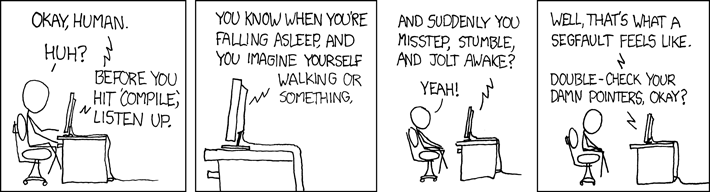 https://xkcd.com/371/
33
Outline
Strings
Arguments to main
Address Sanitizer
Variable Lifetimes
Memory
34
When is a pointer “valid”?
If it is initialized

If the variable it is referencing still has a valid lifetime
Variables “live” until the end of the scope they were created in
Scopes are defined by { }

Example:

void some_function(void) {
    int a = 5;
}
a goes “out of scope” here
The variable stops being “alive”
35
Examples of variable lifetimes
int main(void) {
  int a = 5;
  printf(“%d\n”, a);

  return 0;
}
36
Examples of variable lifetimes
int main(void) {
  int a = 5;
  printf(“%d\n”, a);

  return 0;
}
37
Examples of variable lifetimes
int main(void) {
  int a = 5;
  printf(“%d\n”, a);

  return 0;
}
38
Examples of variable lifetimes
int main(void) {
  int a = 5;
  printf(“%d\n”, a);

  return 0;
}

Variable a is no longer “alive” at this point
It “poofs” out of existence
The variable is no longer valid
39
Lifetimes go from creation to end brace }
test(17);

void test(int n) {
  int a = 5;
  if (n >= a) {
    int b = 16;
    printf(“%d\n” , b);
  }

  printf(“%d\n”, n);
}
40
Lifetimes go from creation to end brace }
test(17);

void test(int n) {
  int a = 5;
  if (n >= a) {
    int b = 16;
    printf(“%d\n” , b);
  }

  printf(“%d\n”, n);
}
41
Lifetimes go from creation to end brace }
test(17);

void test(int n) {
  int a = 5;
  if (n >= a) {
    int b = 16;
    printf(“%d\n” , b);
  }

  printf(“%d\n”, n);
}
42
Lifetimes go from creation to end brace }
test(17);

void test(int n) {
  int a = 5;
  if (n >= a) {
    int b = 16;
    printf(“%d\n” , b);
  }

  printf(“%d\n”, n);
}
43
Lifetimes go from creation to end brace }
test(17);

void test(int n) {
  int a = 5;
  if (n >= a) {
    int b = 16;
    printf(“%d\n” , b);
  }

  printf(“%d\n”, n);
}
44
Lifetimes go from creation to end brace }
test(17);

void test(int n) {
  int a = 5;
  if (n >= a) {
    int b = 16;
    printf(“%d\n” , b);
  }

  printf(“%d\n”, n);
}
45
Lifetimes go from creation to end brace }
test(17);

void test(int n) {
  int a = 5;
  if (n >= a) {
    int b = 16;
    printf(“%d\n” , b);
  }

  printf(“%d\n”, n);
}
Referring to variable b at this point would be a compilation error
46
Lifetimes go from creation to end brace }
test(17);

void test(int n) {
  int a = 5;
  if (n >= a) {
    int b = 16;
    printf(“%d\n” , b);
  }

  printf(“%d\n”, n);
}
47
Variable lifetimes are what makes loops work
Variables created inside of loops only exist until the end of that iteration of the loop
i.e. they only exist until the next end curly brace }

while (n < 5) {
  int i = 1;
  n += i;}
A new variable i is created each time the loop repeats
48
Dangling pointers reference invalid objects
int* get_pointer_to_value(void) {
  int n = 5;
  return &n;
}

int main(void) {
  int* x = get_pointer_to_value();
  printf(“%d\n”, *x);
  return 0;
}
49
Dangling pointers reference invalid objects
dangling_pointer.c
int* get_pointer_to_value(void) {
  int n = 5;
  return &n;
}

int main(void) {
  int* x = get_pointer_to_value();
  printf(“%d\n”, *x);
  return 0;
}
n goes out of scope at the end of this function

So what does the pointer point to???
50
Dangling pointers are especially dangerous
Accessing a dangling pointer is undefined behavior
Anything could happen!

If you are lucky: segmentation fault (a.k.a. SIGSEGV)
The OS kills your program because it accesses invalid memory

If you are unlucky: anything at all
Including returning the correct result the first time you run it and an incorrect result the second time
AddressSanitizer checks for this and will gift you a crash
51
String literals are an exception to scoping rules
string_lifetime.c
String literals always exist
This is why they cannot be modified. They might be reused later

const char* get_pointer_to_string(void) {
  return “oh, hello!”; // this is okay for string literals
}

int main(void) {
  const char* string = get_pointer_to_string();
  printf(“%s on broadway\n”, string);
  return 0;
}
52
Break + Question
int* get_array_pointer(int* array, int length) {
    if (length > 2) {
        return &(array[2]);
    }
    return array;
}

int main(void) {
    int array[] = {1, 2, 3, 4, 5};
    int* x = get_array_pointer(array, 5);
    printf(“%d\n”, *x);
    return 0;
}
Is it valid to return a pointer here?
Will this access fault?
53
Break + Question
int* get_array_pointer(int* array, int length) {
    if (length > 2) {
        return &(array[2]);
    }
    return array;
}

int main(void) {
    int array[] = {1, 2, 3, 4, 5};
    int* x = get_array_pointer(array, 5);
    printf(“%d\n”, *x);
    return 0;
}
Is it valid to return a pointer here?   Yes
This code works because the lifetime of the array is longer than the lifetime of the get_array_pointer() function.
Will this access fault?   No
54
Outline
Strings
Arguments to main
Address Sanitizer
Variable Lifetimes
Memory
55
Memory
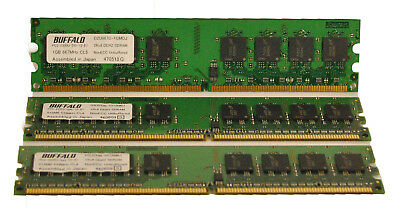 Computers have memory
RAM sticks
Also some dedicated memoryinside of the processor

The operating system of the computer hands out chunks of memory to running processes
Like our compiled C programs

While they are running, they have a certain amount of memory reserved for their use
You can see this in Task Manager on Windows (or Top on Linux)
56
00•••0
FF•••F
• • •
What is memory conceptually?
A nearly infinite series of slots that can be used to hold data
Units of memory are known as bytes

So 4 GB of RAM is memory with 4294967296 bytes
Typical variables take 1-8 bytes

Each slot in the memory has an index: a memory address
Pointers are the memory address of a variable
57
C memory layout
Stack Section
Local variables
Function arguments

Heap Section
Memory granted through malloc()

Static Section (a.k.a. Data Section)
Global variables
Static function variables
Subsection with read-only data
Like string literals

Text Section (a.k.a Code Section)
Program code
Address  0xFFFFFFFFFFFFFFFF
Address  0x0000000000000000
58
C memory layout
Conceptually, the sections are laid out next to each other

Realistically, there are huge gaps between them
Because most programs don’t use all that much memory

The stack/heap sections can grow in size if necessary
Address  0xFFFFFFFFFFFFFFFF
Address  0x0000000000000000
59
C memory layout
int a;
void foo(short b) {
	static int c = 3;

	char* d;
	d = (char*) malloc(4);

	printf(“Hello CS211\n”);
}
Address  0xFFFFFFFFFFFFFFFF
Address  0x0000000000000000
60
C memory layout
int a;
void foo(short b) {
	static int c = 3;

	char* d;
	d = (char*) malloc(4);

	printf(“Hello CS211\n”);
}
Address  0xFFFFFFFFFFFFFFFF
Address  0x0000000000000000
61
C memory layout
int a;
void foo(short b) {
	static int c = 3;

	char* d;
	d = (char*) malloc(4);

	printf(“Hello CS211\n”);
}
Address  0xFFFFFFFFFFFFFFFF
Address  0x0000000000000000
62
C memory layout
int a;
void foo(short b) {
	static int c = 3;

	char* d;
	d = (char*) malloc(4);

	printf(“Hello CS211\n”);
}
Address  0xFFFFFFFFFFFFFFFF
Address  0x0000000000000000
63
C memory layout
int a;
void foo(short b) {
	static int c = 3;

	char* d;
	d = (char*) malloc(4);

	printf(“Hello CS211\n”);
}
Address  0xFFFFFFFFFFFFFFFF
Address  0x0000000000000000
64
C memory layout
int a;
void foo(short b) {
	static int c = 3;

	char* d;
	d = (char*) malloc(4);

	printf(“Hello CS211\n”);
}
Address  0xFFFFFFFFFFFFFFFF
Address  0x0000000000000000
65
C memory layout
int a;
void foo(short b) {
	static int c = 3;

	char* d;
	d = (char*) malloc(4);

	printf(“Hello CS211\n”);
}
Address  0xFFFFFFFFFFFFFFFF
Address  0x0000000000000000
66
C memory layout
int a;
void foo(short b) {
	static int c = 3;

	char* d;
	d = (char*) malloc(4);

	printf(“Hello CS211\n”);
}
Address  0xFFFFFFFFFFFFFFFF
Address  0x0000000000000000
67
C memory layout
int a;
void foo(short b) {
	static int c = 3;

	char* d;
	d = (char*) malloc(4);

	printf(“Hello CS211\n”);
}
Address  0xFFFFFFFFFFFFFFFF
Address  0x0000000000000000
Program code goes in the Text section (machine instructions)
68
Relating memory sections back to lifetimes
Stack memory has the lifetime of the “scope”
From { to }
Local variables are here

Static memory has the lifetime of the process
From the start of main() until it returns
Strings are here

What if you want memory that outlives a function, but doesn’t live for the entire duration of the program
Heap memory! Claim with malloc()
69
Outline
Strings
Arguments to main
Address Sanitizer
Variable Lifetimes
Memory
70
Outline
Bonus: Bits and Bytes
71
Positional Numbering Systems
The position of a numeral (e.g., digit) determines its contribution to the overall number
Makes arithmetic simple (compared to, say, roman numerals)
Any number has one canonical representation

Example: base 10
1045610 = 1*104 + 0*103 + 4*102 + 5*101 + 6*100

Other bases are also possible
Base 2: 100100102 = 1*27 + 1*24 + 1*21 = 14610
Base 60, used by the Babylonians
The source of 60 seconds in a minute, 60 minutes in an hour
And 360 degrees in a circle
Base 20, used by the Maya and Gauls (bits remain in French today)
72
Base 2 Example
Computer Scientists use base 2 a LOT
Let’s convert 13410 to base 2
We need to decompose 13410 into a sum of powers of 2
Start with the largest power of 2 that is smaller or equal to 13410
Subtract it, then repeat the process
13410 – 12810        = 610
610 – 410                 = 210
210 – 210                 = 010
13410 = 1×128 + 0×64 + 0×32 + 0×16 + 0×8 + 1×4 + 1×2 + 0×1
13410 = 1×27 + 0×26 + 0×25 + 0×24 + 0×23 + 1×22 + 1×21 + 0×20
13410 = 100001102
73
0
1
0
3.3V
2.8V
0.5V
0.0V
Why computers use Base 2
Simple electronic implementation
Easy to store with bi-stable elements
Reliably transmitted on noisy and inaccurate wires 






Straightforward implementation of arithmetic functions

(Pretty much) all computers use base 2
74
Why don’t computers use Base 10?
Because implementing it electronically is a pain
Hard to store
ENIAC (first general-purpose electronic computer) used 10 vacuum tubes / digit

Hard to transmit
Need high precision to encode10 signal levels on single wire

Messy to implement digital logic functions
Addition, multiplication, etc.
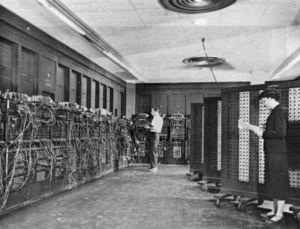 75
[Speaker Notes: Mayans use a vigesimal system (base 20)
Decimal system – developed in India, improved by Arab mathematicians and brought to the west by Pisano (in the 13th century!)]
Base 16: Hexadecimal
Writing long sequences of 0s and 1s is tedious and error-prone
And takes up a lot of space on a page!
So we’ll often use base 16 (also called hexadecimal)
16 = 24, so every group of 4 bits becomes a hexadecimal digit (or hexit)
If we have a number of bits not divisible by 4, add 0s on the left (always ok, just like base 10)
Base 2 = 2 symbols (0, 1)Base 10 = 10 symbols (0-9)Base 16, need 16 symbols
Use letters A-F once we run out of decimal digits
1 0 1 0 0 1 0 1 1 1 1 0 1 1
0 0
0x297B
“0x” prefix = it’s in hex
76
Bytes
A single bit doesn’t hold much information
Only two possible values: 0 and 1
So we’ll typically work with larger groups of bits

For convenience, we’ll refer to groups of 8 bits as bytes
And usually work with multiples of 8 bits at a time
Conveniently, 8 bits = 2 hexits

Some examples
1 byte: 0b01100111 = 0x67
2 bytes: 11000100  001011112 = 0xC42F
“0b” prefix = it’s in binary
77
Practice problem
Convert 0x42 to decimal

Steps
Convert 0x42 to binary:



Convert binary to decimal:
78
Practice problem
Convert 0x42 to decimal

Steps
Convert 0x42 to binary:
0x4 -> 0b0100	0x2 -> 0b0010	0x42 -> 0b 0100 0010


Convert binary to decimal:
1*26 + 1*21 = 64 + 2 = 66
79
Practice problem
Convert 0x42 to decimal

Critical thinking:
What are the maximum and minimum values?
Minimum 0	     (0x00)
Maximum 255  (0xFF)

How big is 0x42 out of 0xFF?
~25% (0x40, 0x80, 0xC0, 0x100)
So 255/4 ≈ 240/4 ≈ 60
80
Big idea: bits can be used to represent anything
Depending on the context, the bits 11000011 could mean
The number 195
The number -61
The number -1.1875
The value True
The character ‘├’
The ret x86 instruction

You have to know the context to make sense of any bits you have!
People and software they write determine what the bits actually mean
81